Мета навчання
Створення необхідних умов для формування мовної діяльності
Лексичний  запас
Робота над іншомовним словом повинна забезпечувати
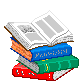 Створення мобільного словникового запасу
Попередження нового забування слова
Адекватне цілям спілкування його використання в усному мовленні
Схема презентації лексики

Робота на слуховій основі
Робота на графічній основі
Семантизація та вторинне пред'явлення слова
Контроль розуміння
Вторинне відтворення
Вживання слова в контексті
Етапи роботи над ЛМ:
Введення і первинне закріплення 

Семантизація 

Розвиток умінь використання
Методи:
Ігровий
Випереджувальний
Ситуативний
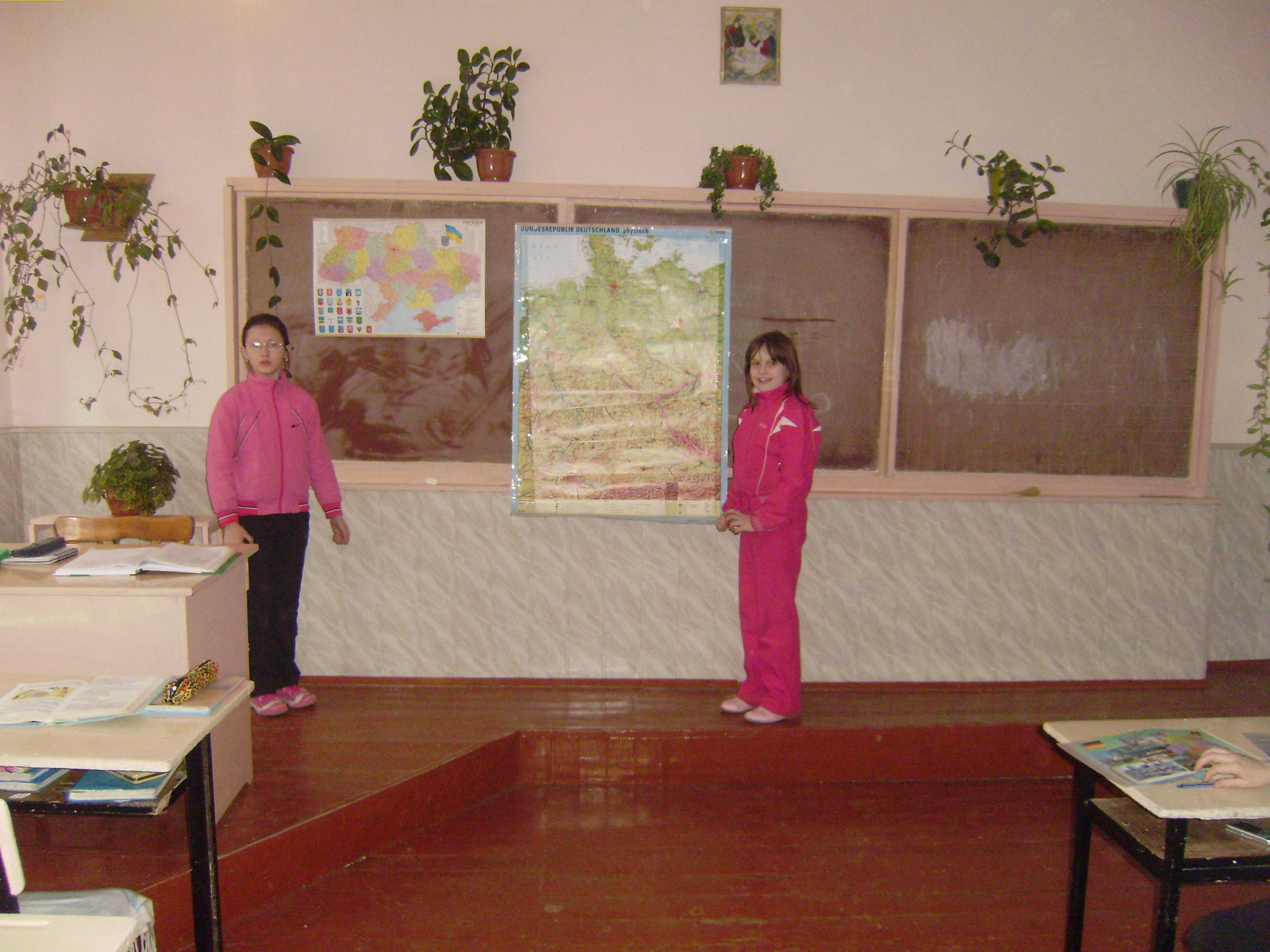 Результативними будуть такі типи вправ:
Імітація зразка мовлення
Лаконічні відповіді на альтернативні запитання
Підстановка у зразок мовлення
Розширення зразка мовлення
Відповіді на інші типи запитань
Самостійне вживання ЛО у реченні
Об'єднання зразка у діалогічну та монологічну єдність
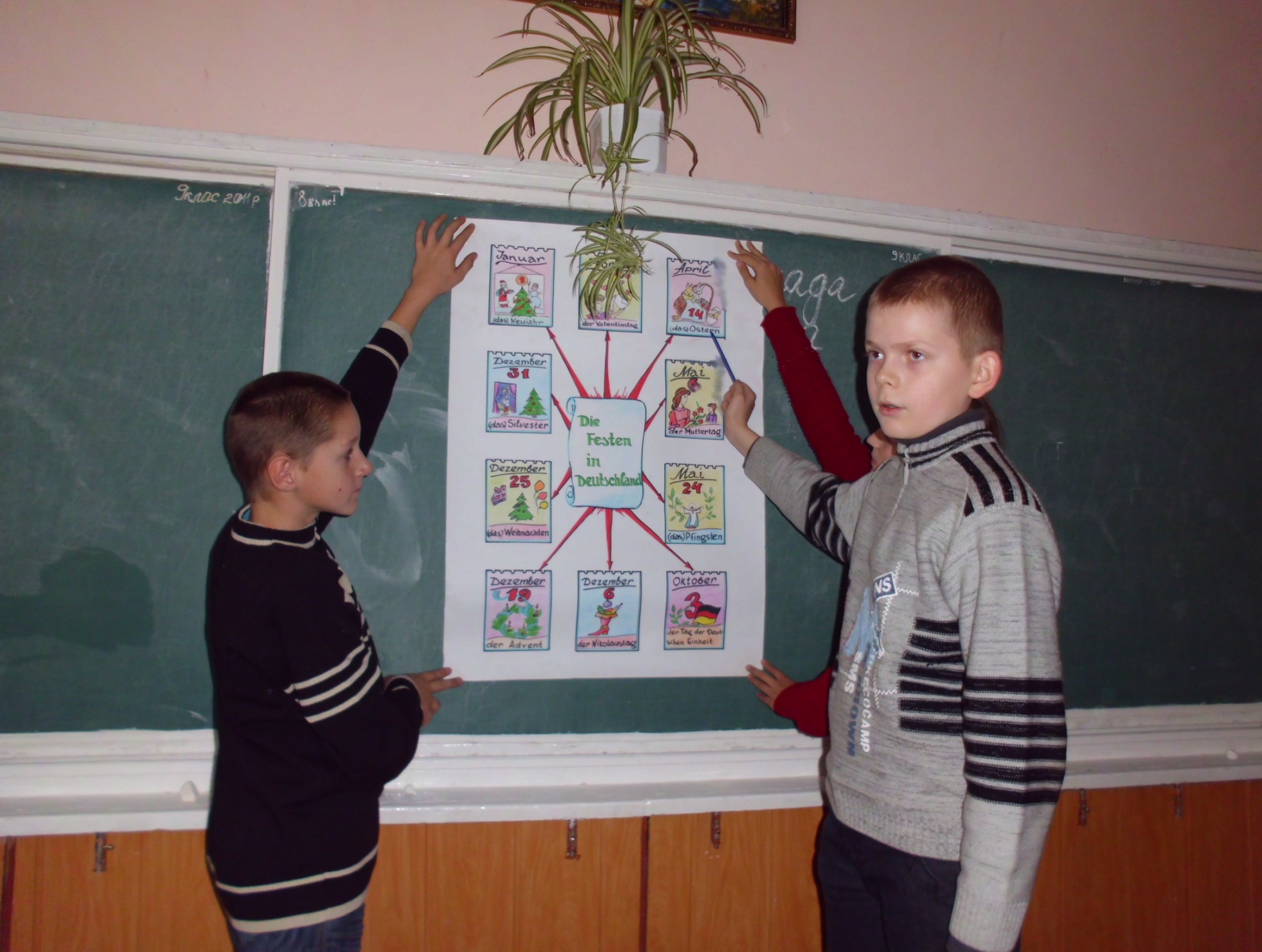 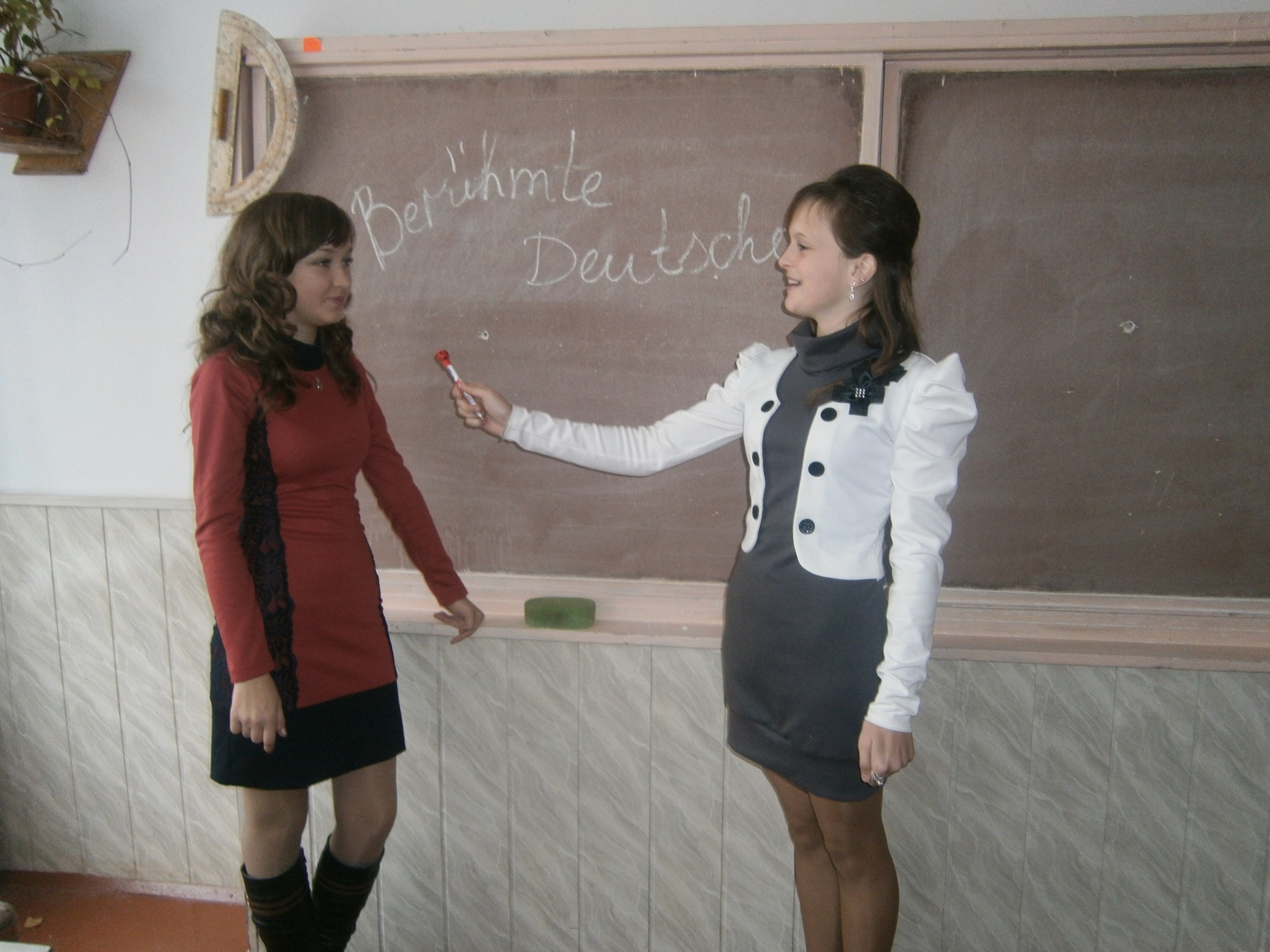